СТРУКТУРА УРОКУ 

ВИРОБНИЧОГО 

НАВЧАННЯ 



Підготувала
Пшелуцька О.В.
Основна мета виробничого навчання:
навчити здобувачів освіти правильно і якісно 
виконувати основні технологічні прийоми;
 сформувати первинні професійні навички, необхідні для продуктивної праці учнів в умовах виробництва
Основні складові плану уроку виробничого навчаня
Тема програми;
Тема уроку;
Тип уроку;
Метод проведення;
Мета уроку;
Матеріально-технічне забезпечення уроку;
Хід уроку:
Організаційна частина (хв)
Вступний інструктаж (хв)
Поточний інструктаж (хв)
Заключний інструктаж (хв)
Оголошення оцінок (хв)
Домашнє завдання (хв)
Тривалість уроку виробничого навчання - 6 академічних годин.
Типовий зміст вступного інструктажу
Цільова установка 
на урок
Пояснення характеру 
і призначення робіт.
Повідомлення
теми уроку
Мотивація 
діяльності учнів.
Типовий зміст вступного інструктажу
Актуалізація опорних знань 
і навичок учнів
Перевірка знань 
учнів по даній темі з 
основних 
спецпредметів
повідомлення 
норм часу
Відтворення 
 раніше освоєних прийомів 
і способів роботи.
Розбір креслень, схем, 
демонстрація зразків
Типовий зміст вступного інструктажу
Формування
орієнтованої основи  дій
Видача учням завдань 
на урок; 
розподіл їх 
по робочих місцях.
Ознайомлення
 з інструментами 
та матеріалами
Розбір 
інструкційно-
технологічних
карт
Пояснення послідовності 
та прийомів виконання 
робіт
Ознайомлення з правилами
техніки безпеки
організацією робочого місця
Увага!
Вступний інструктаж 
не повинен 
дублювати 
уроки спецтехнології
поточний  інструктаж
індивідуальний
груповий
Перевірка використання 
учнями документації 
та інструктування їх
Перевірка організації
початку роботи, 
дотримання
правил ТБ
Поточна перевірка 
дотримань
технологічних процесів
та міжопераційний контроль
якості
типові цілі
 обходів майстром в/н 
робочих місць
Перевірка та інструктаж
про правильність
виконання учнями прийомів
роботи
Прийом і оцінювання 
виконаних
 учбово-виробничих
 робіт
Підведення підсумків 
змагань між учнями або 
бригадами; 
повідомлення оцінок за урок
Повідомлення
про досягнення
 цілей уроку
Аналіз дотримання
 правил техніки безпеки, 
дотримання учнями
 виробничої дисципліни
типовий зміст
заключного інструктажу
Підведення підсумків 
й аналіз виконання 
навчально-виробничих 
завдань
Розбирання типових 
помилок і недоліків,  
шляхи їх попередження 
і усунення
Оцінювання учнів
об'єктивна оцінка результатів колективної й індивідуальної праці в групі; 
виявлення учнів - передовиків і їхнє заохочення, 
Виявлення дефектів у роботі, шляхи їх усунення;
Врахування відповідей учнів на вступному інструктажі;
Виставлення загальної оцінки
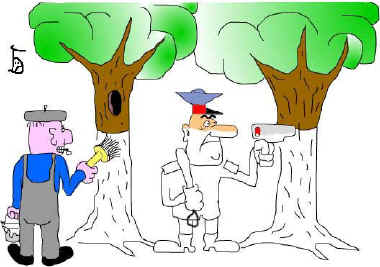 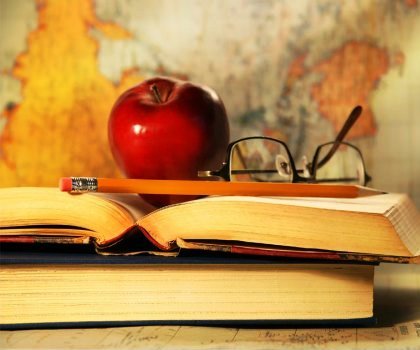 ДЯКУЮ ЗА УВАГУ